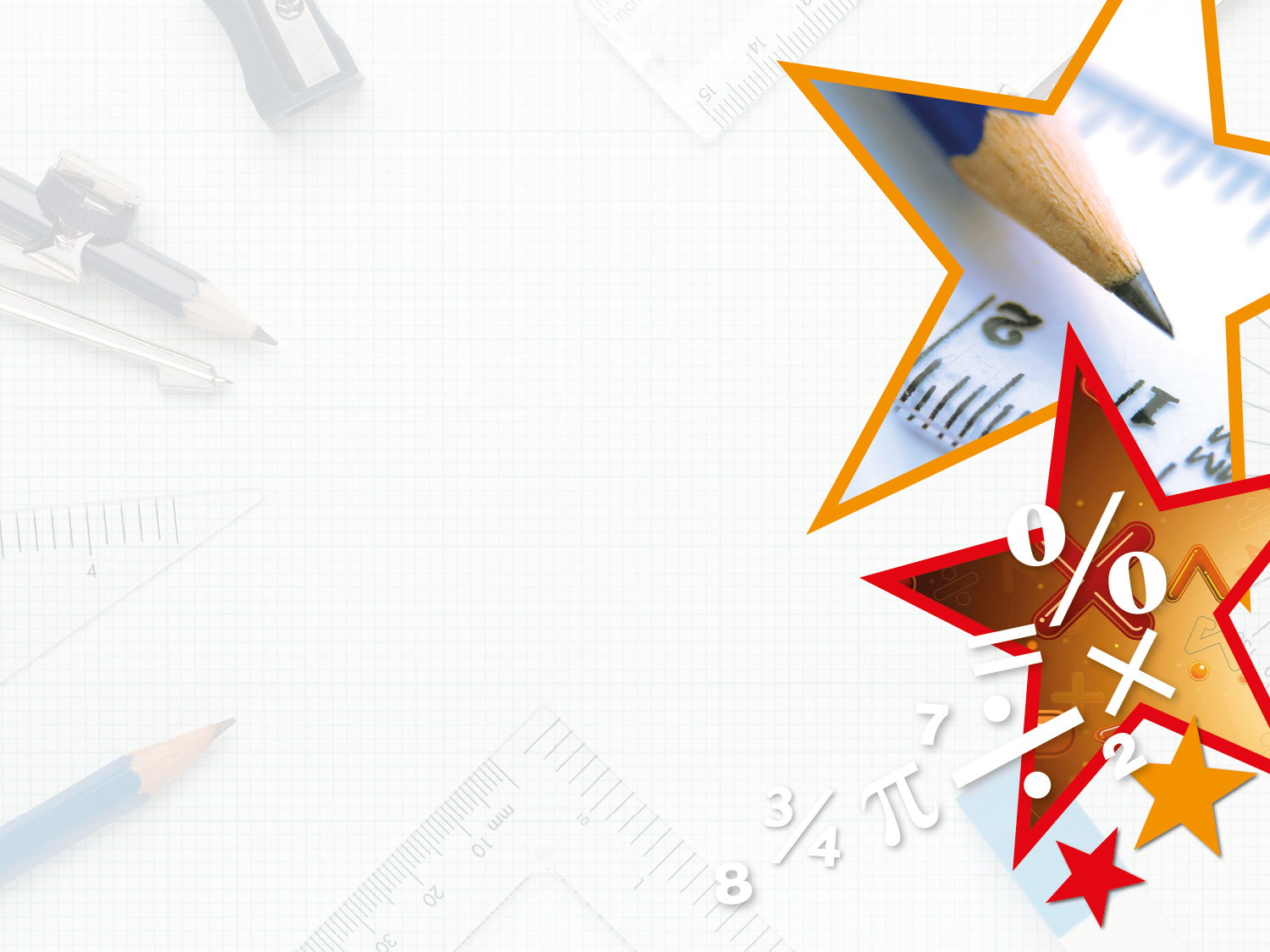 Year 1/2 – Autumn Block 2 – Addition and Subtraction

Step 2

Year 1: Number Bonds to 10
Year 2: Check Calculations
Introduction

Fill in the missing numbers:
Y1
Introduction

Fill in the missing numbers:
Y1
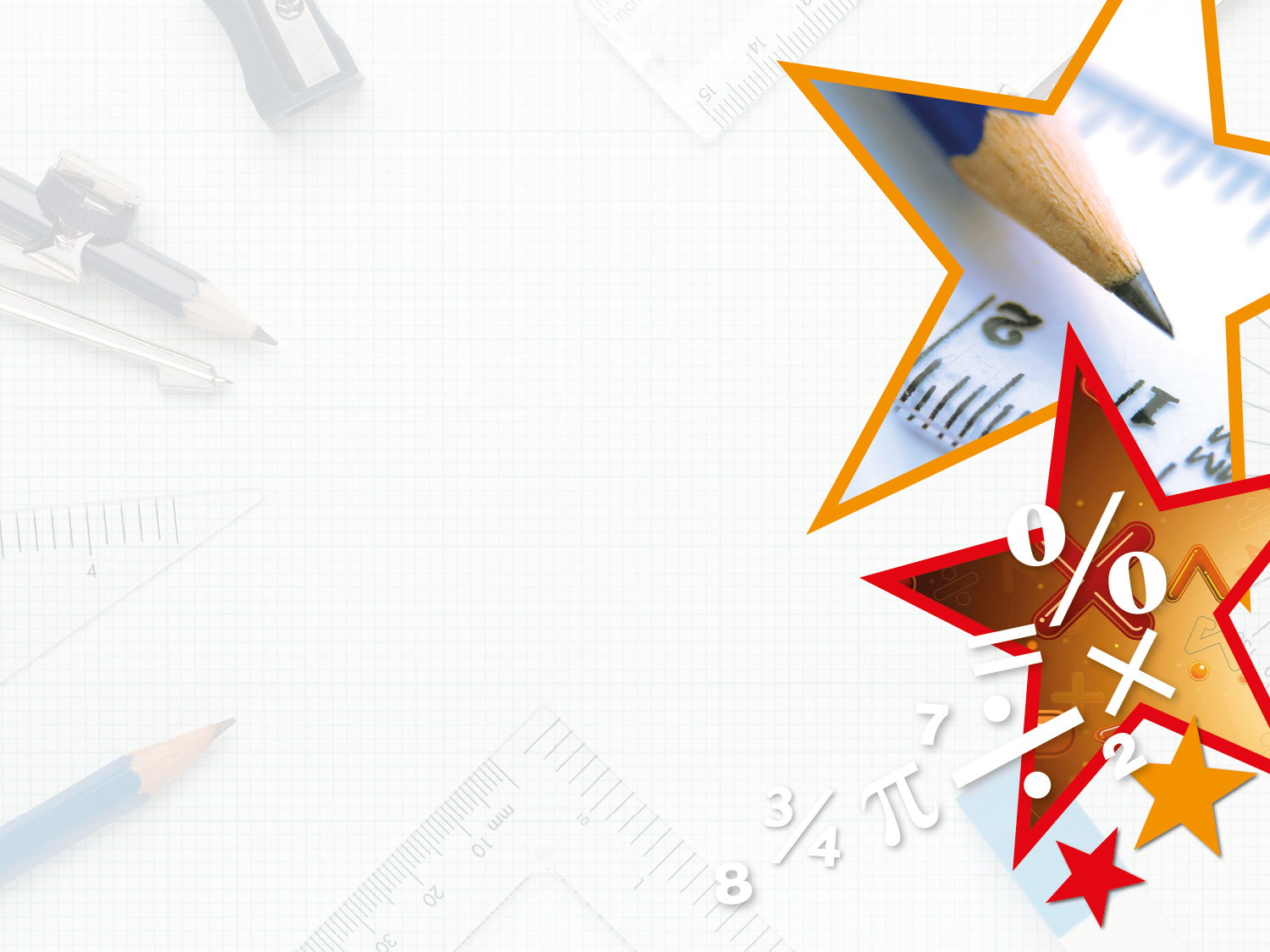 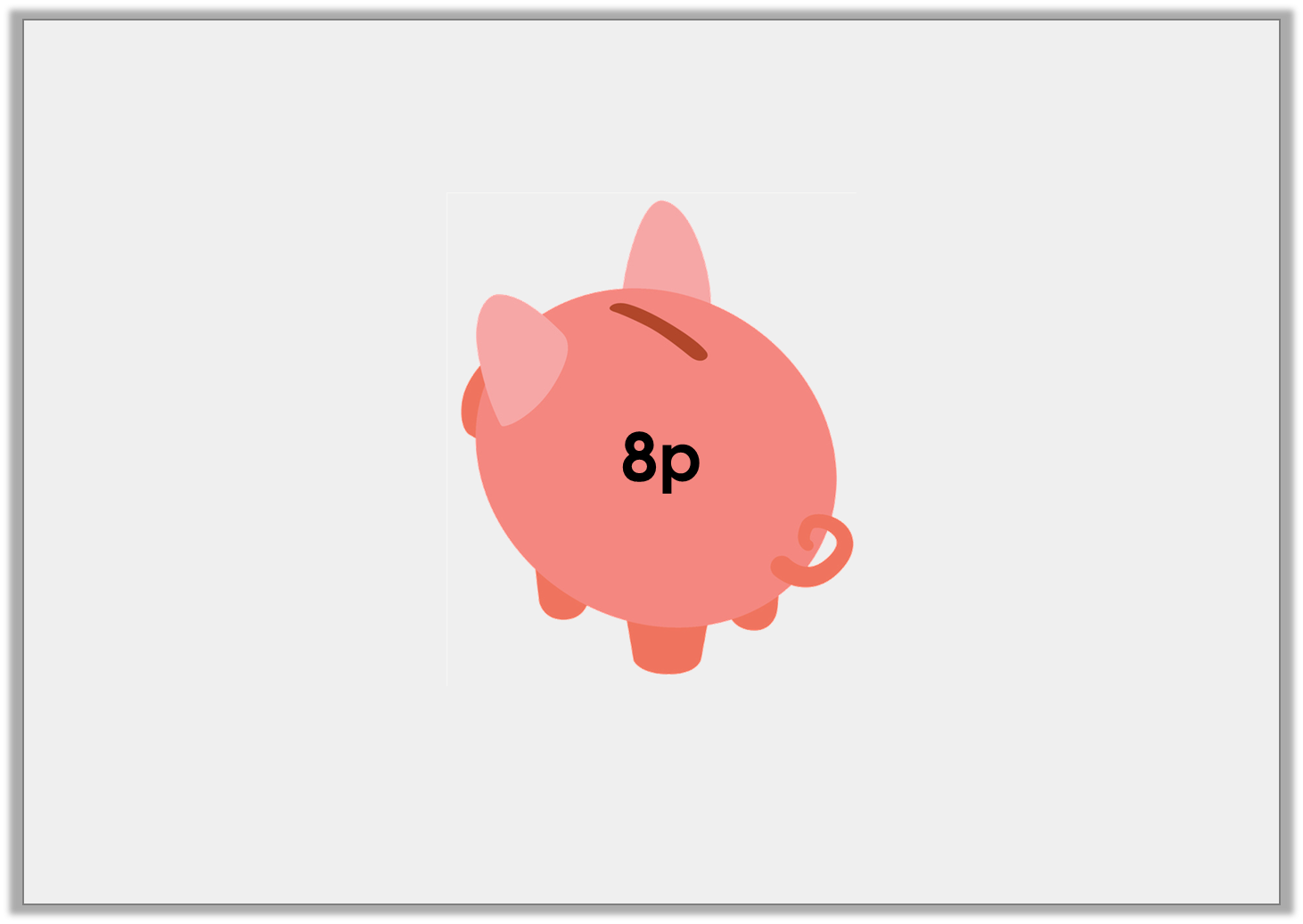 Varied Fluency 1

Molly needs 10p. How many more pennies must she save?
Y1
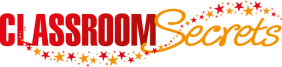 © Classroom Secrets Limited 2018
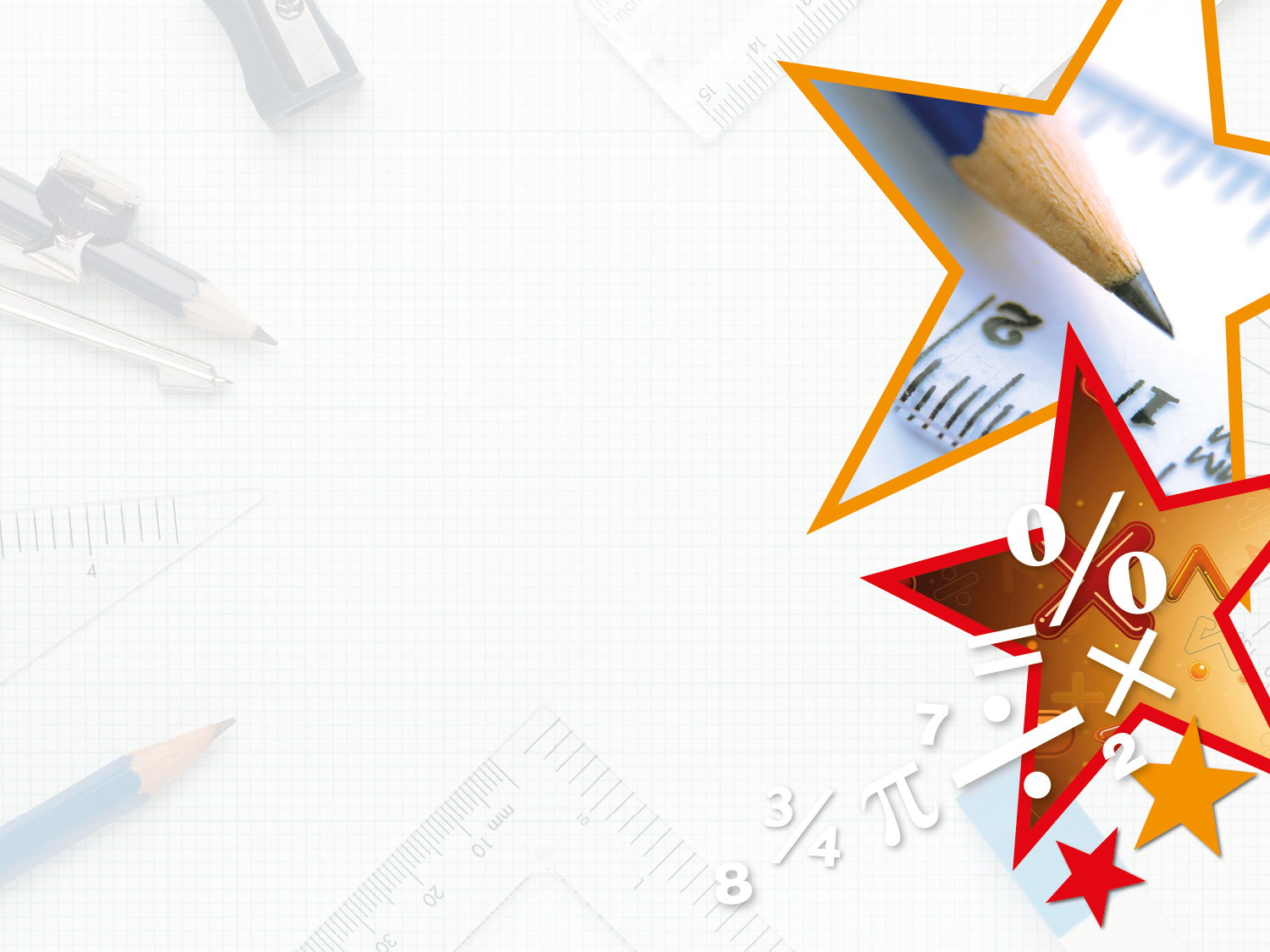 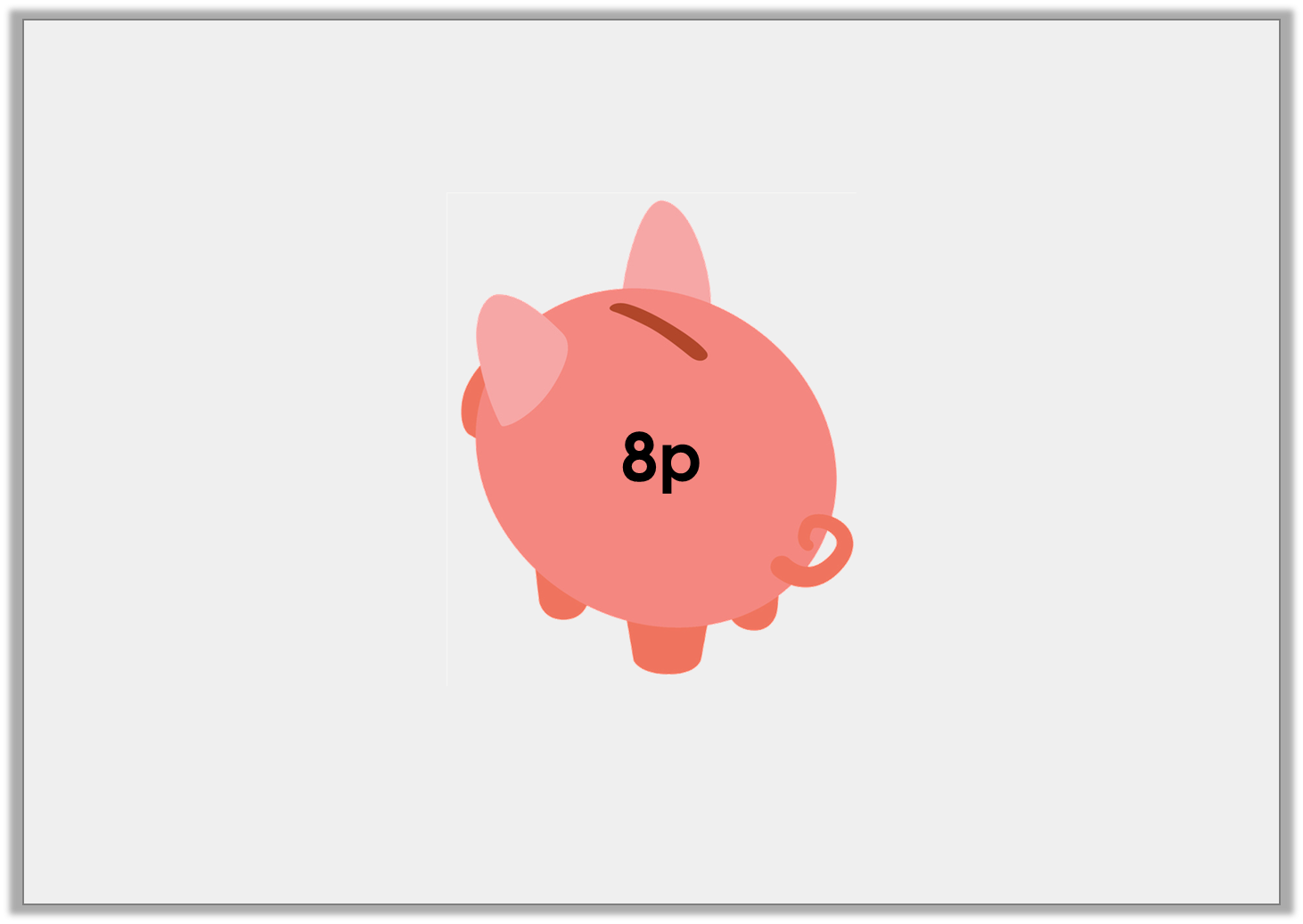 Varied Fluency 1

Molly needs 10p. How many more pennies must she save?













Molly must save 2 more pennies.
Y1
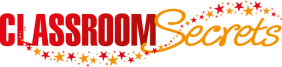 © Classroom Secrets Limited 2018
Varied Fluency 2

Match the number cards which bond together to make 10.
Y1
Varied Fluency 2

Match the number cards which bond together to make 10.
















3 + 7 = 10

2 + 8 = 10
Y1
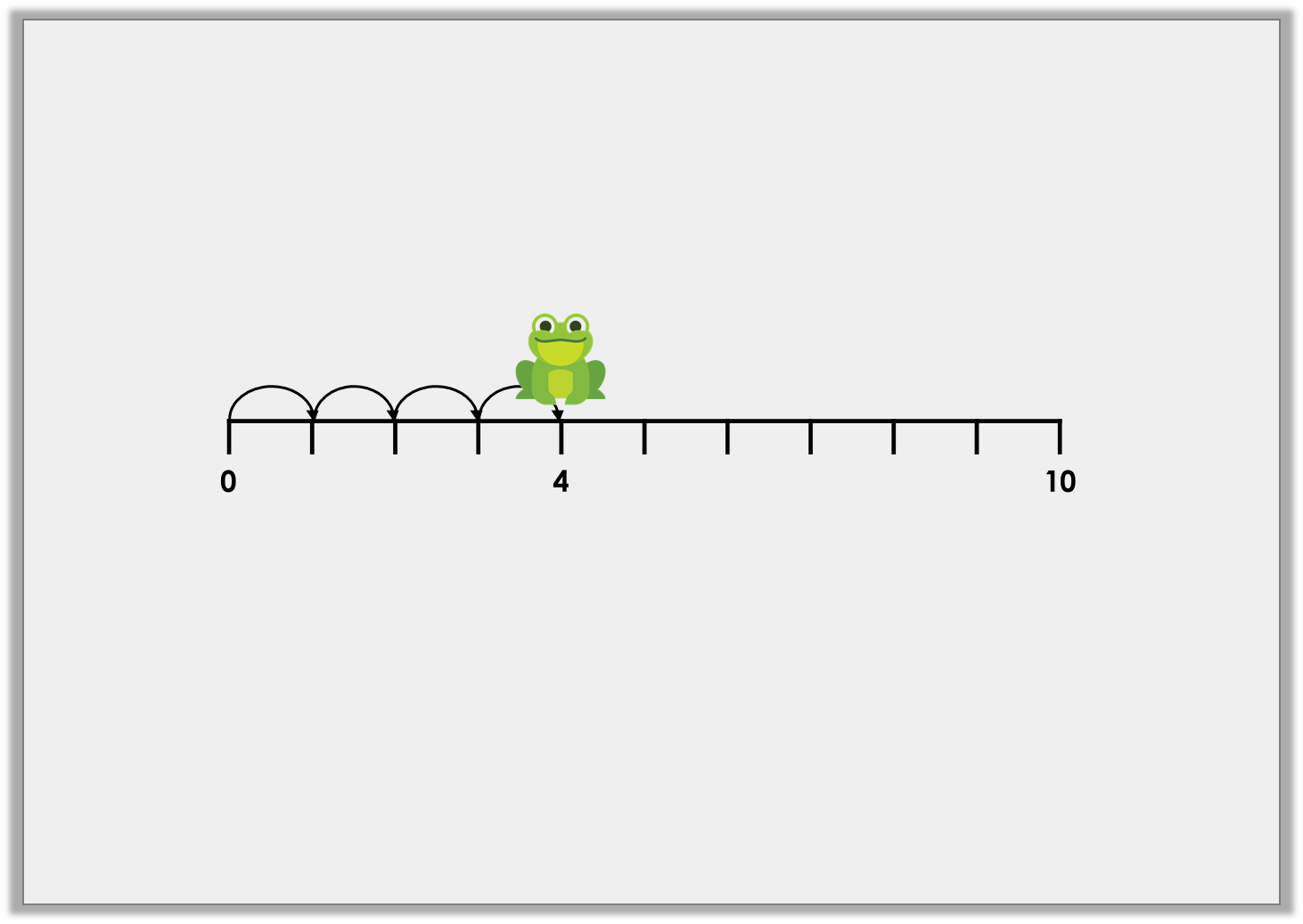 Varied Fluency 3

The frog needs to reach 10. How many more jumps must he make?
Y1
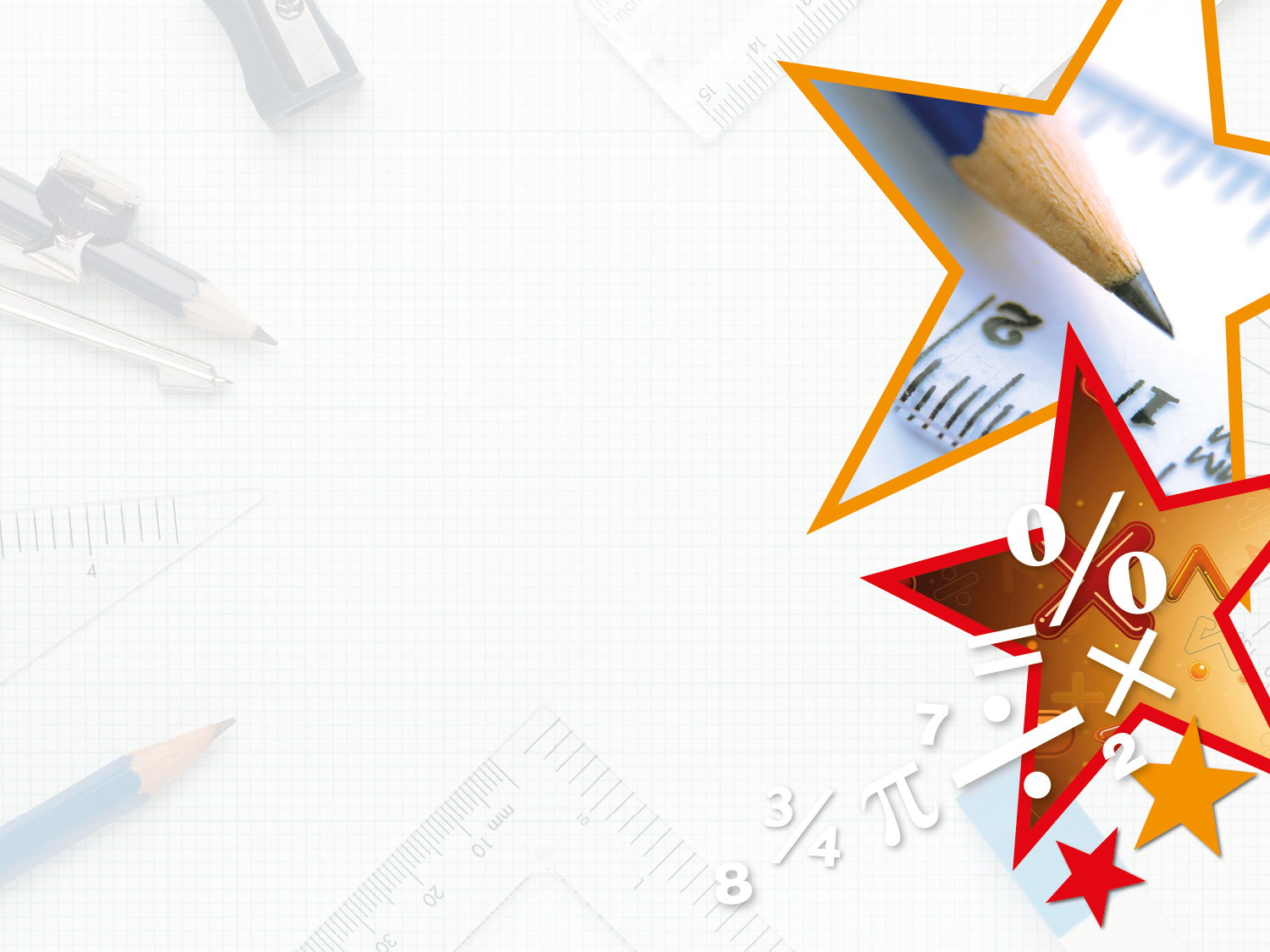 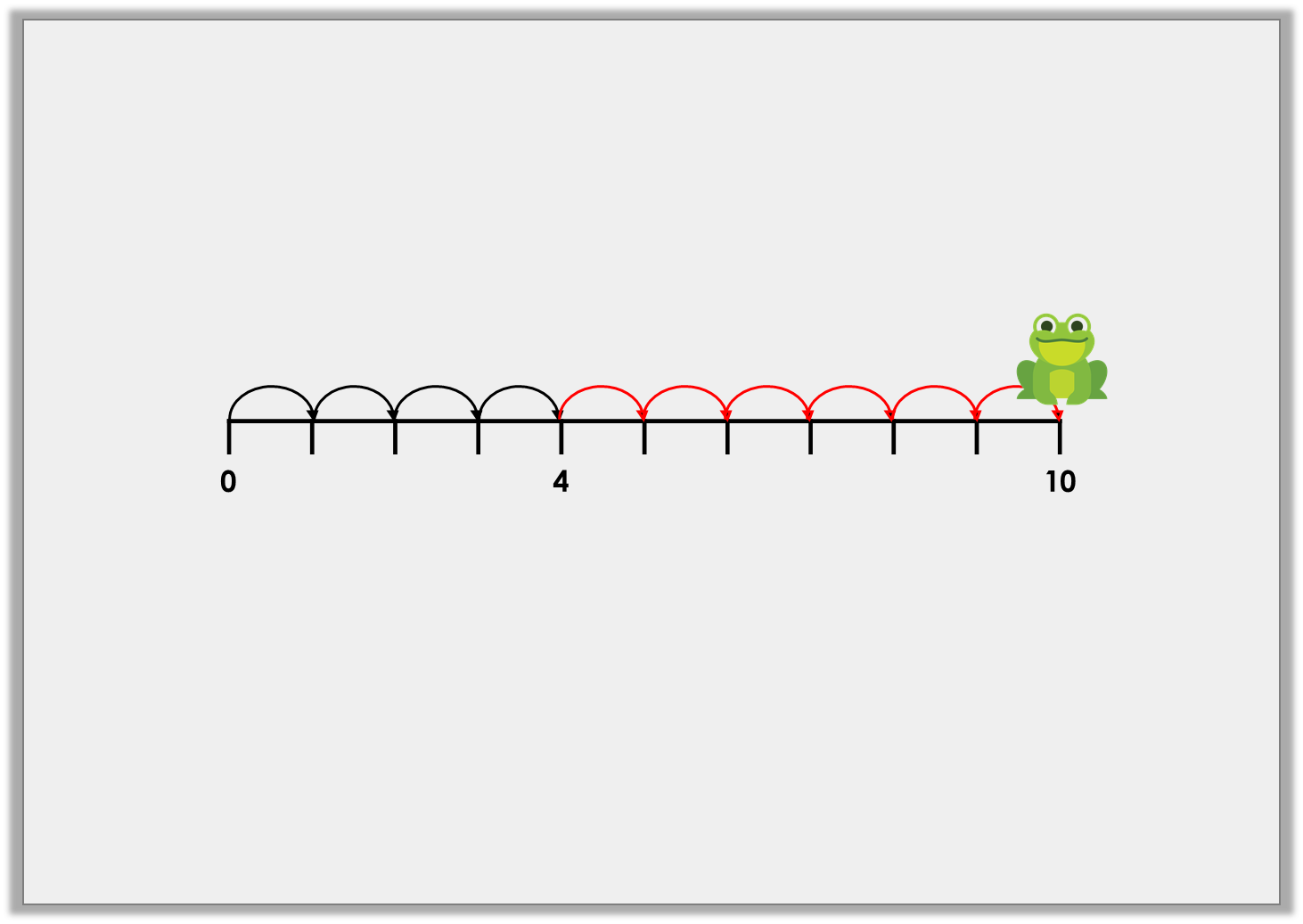 Varied Fluency 3

The frog needs to reach 10. How many more jumps must he make?
Y1
© Classroom Secrets Limited 2018
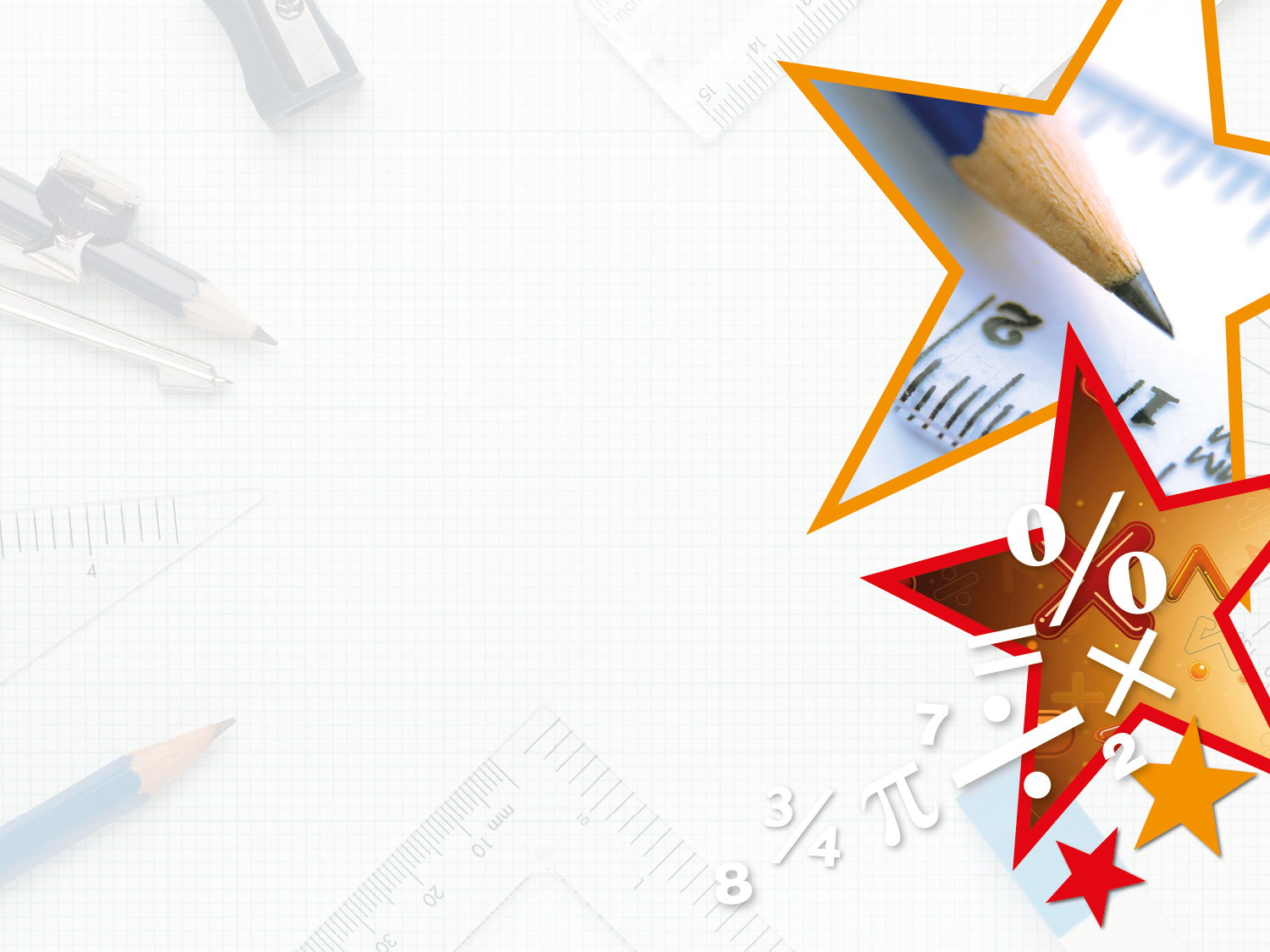 Varied Fluency 4

Find the pattern and fill in the missing numbers.
Y1
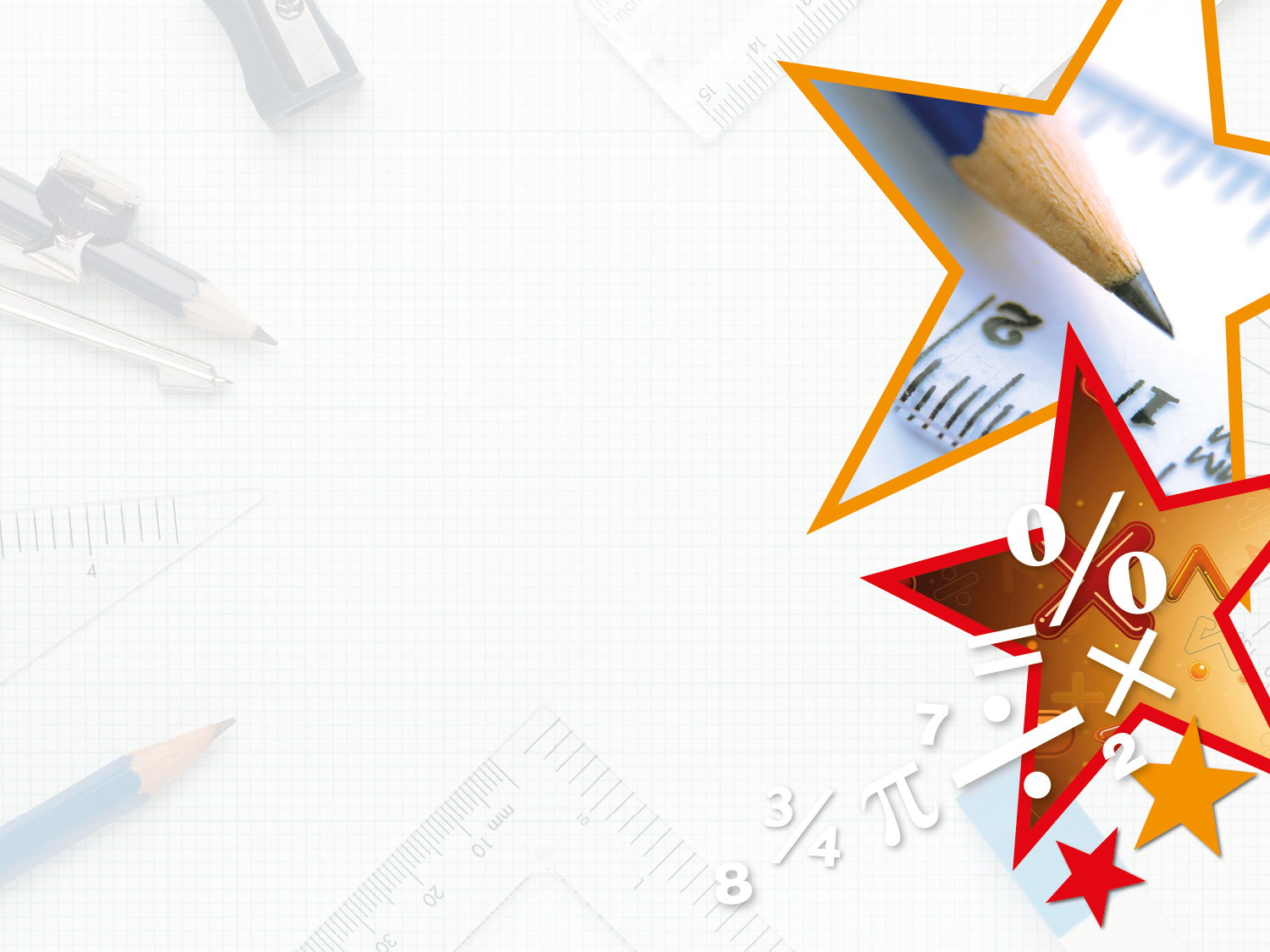 Varied Fluency 4

Find the pattern and fill in the missing numbers.
Y1
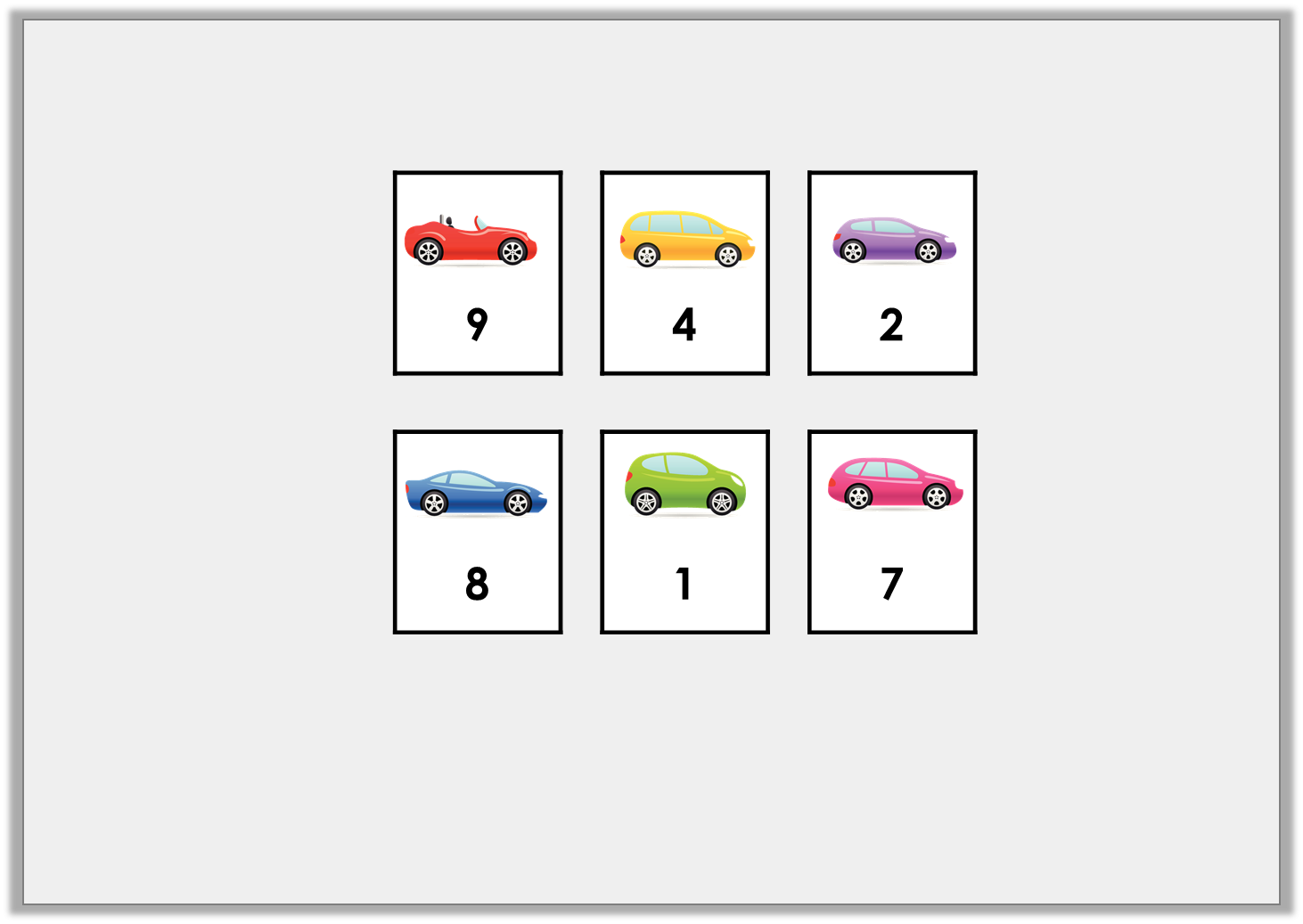 Problem Solving 1

Matt collects cards which are worth points.












He wants to collect 10 points.
Find 2 answers.
Y1
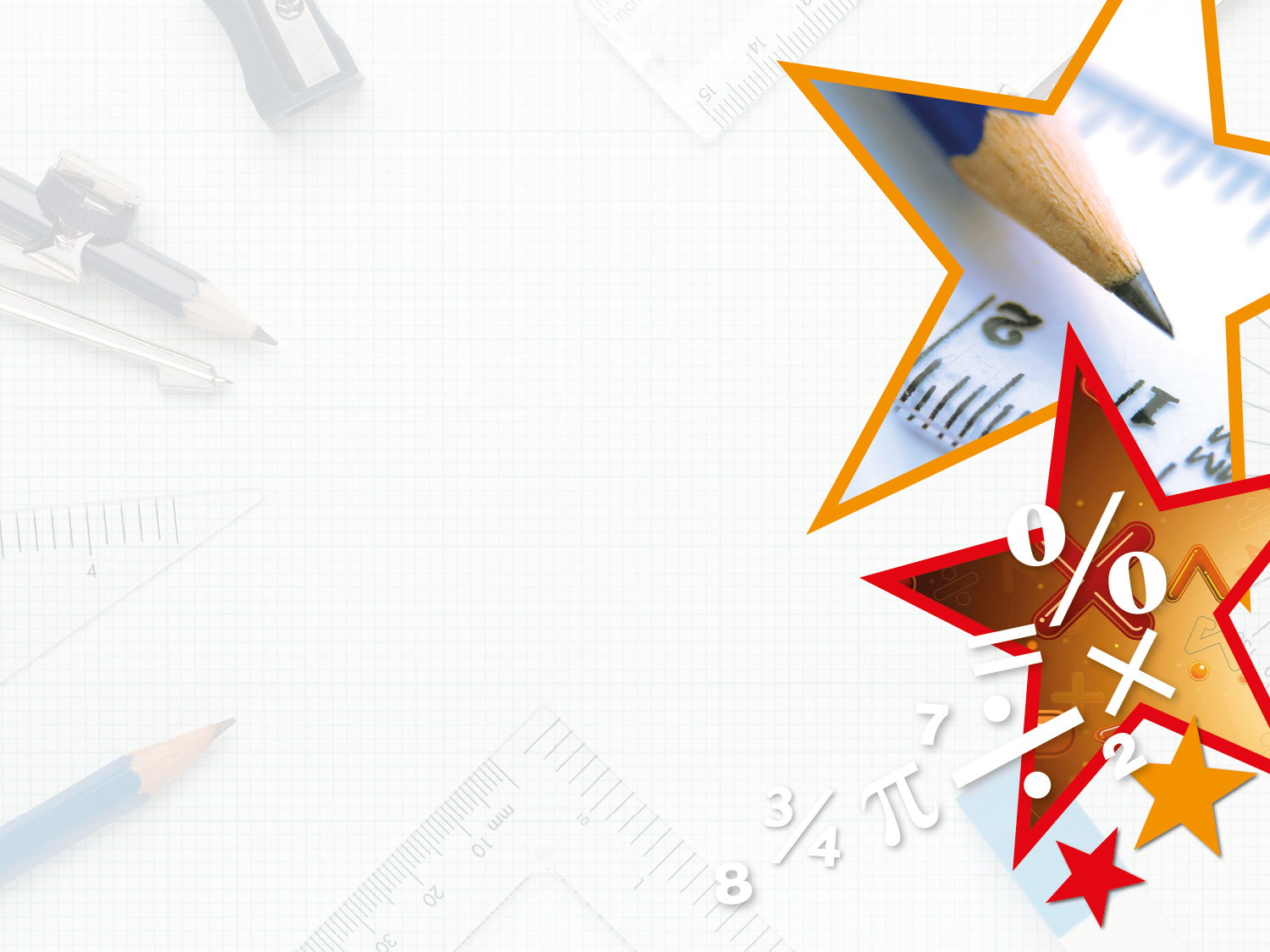 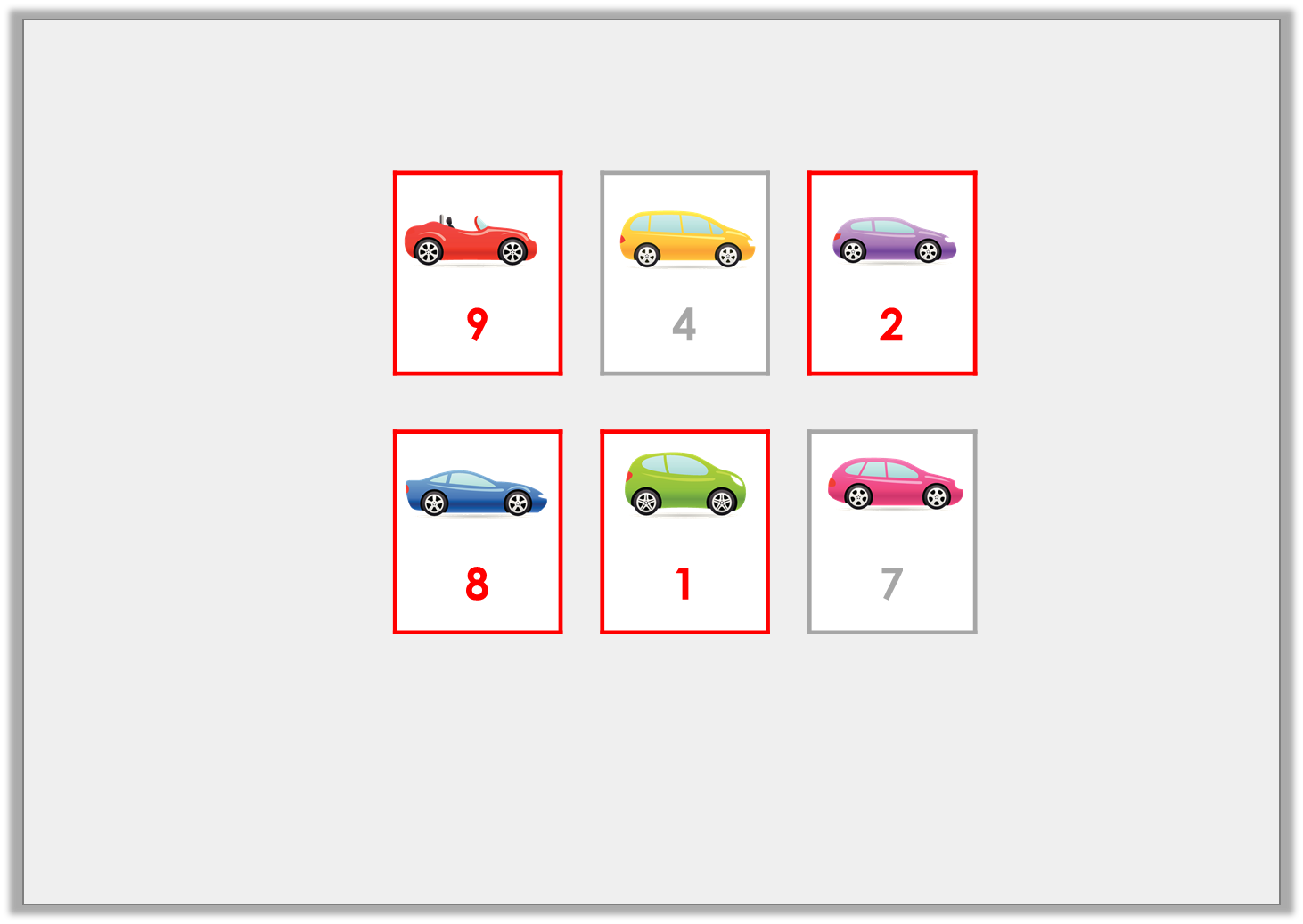 Problem Solving 1

Matt collects cards which are worth points.












He wants to collect 10 points.
Find 2 answers.

9 + 1 = 10 and 2 + 8 = 10
Y1
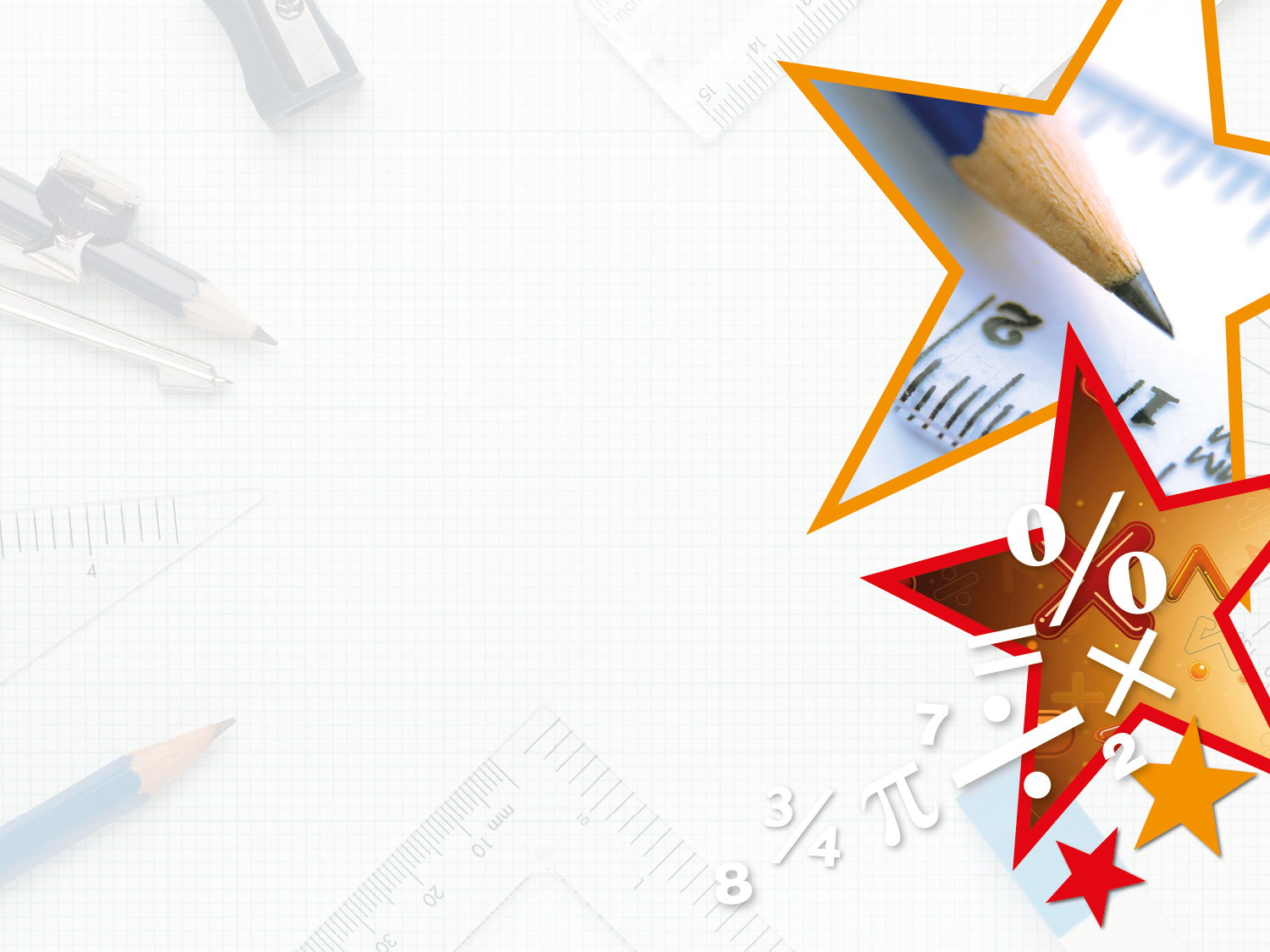 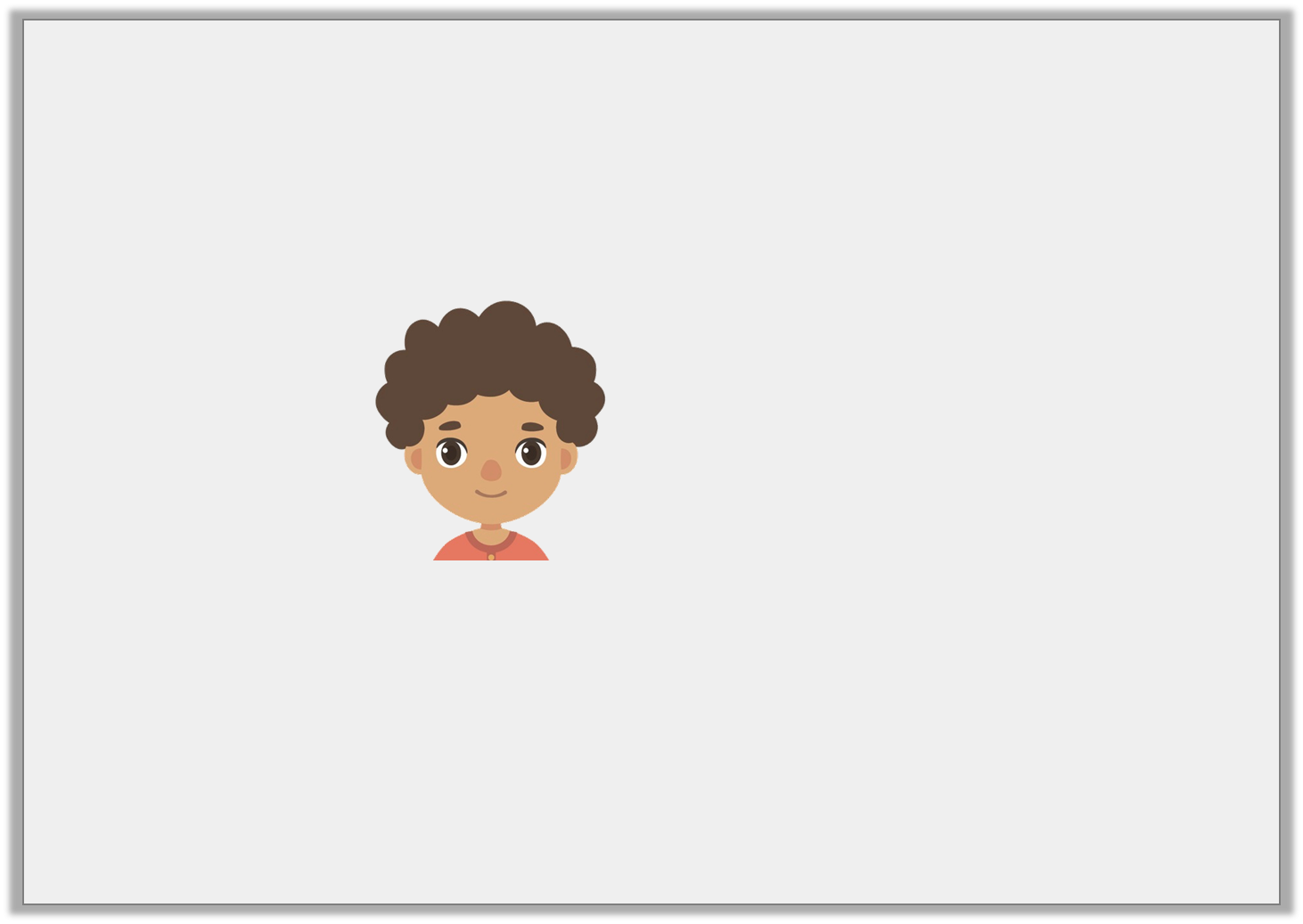 Reasoning 1

Fred needs 10 eggs.










Is he correct? Explain your answer.
I have 1 egg. 
I need 8 more.
Y1
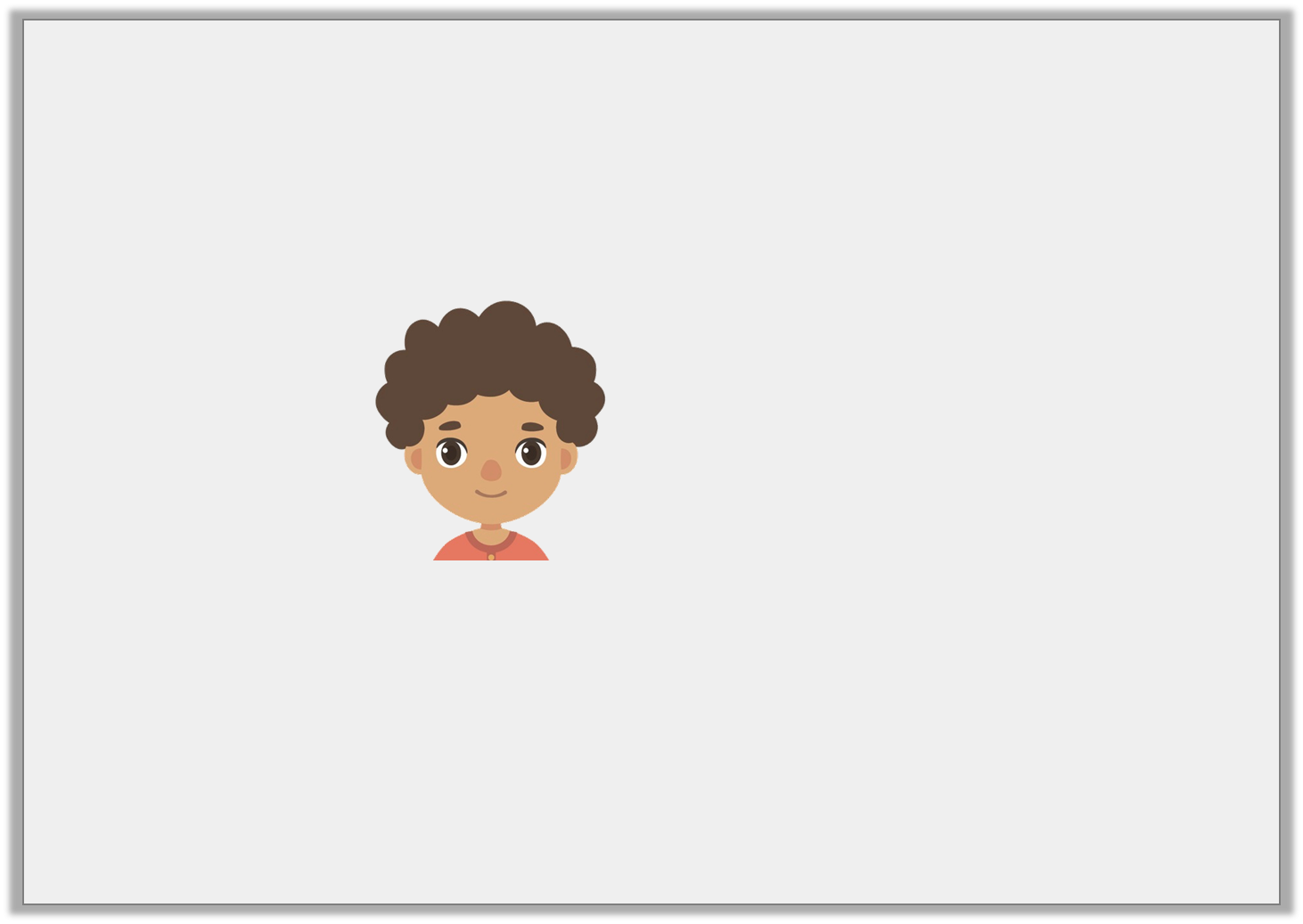 Reasoning 1

Fred needs 10 eggs.










Is he correct? Explain your answer.

Fred is not correct because . . .
I have 1 egg. 
I need 8 more.
Y1
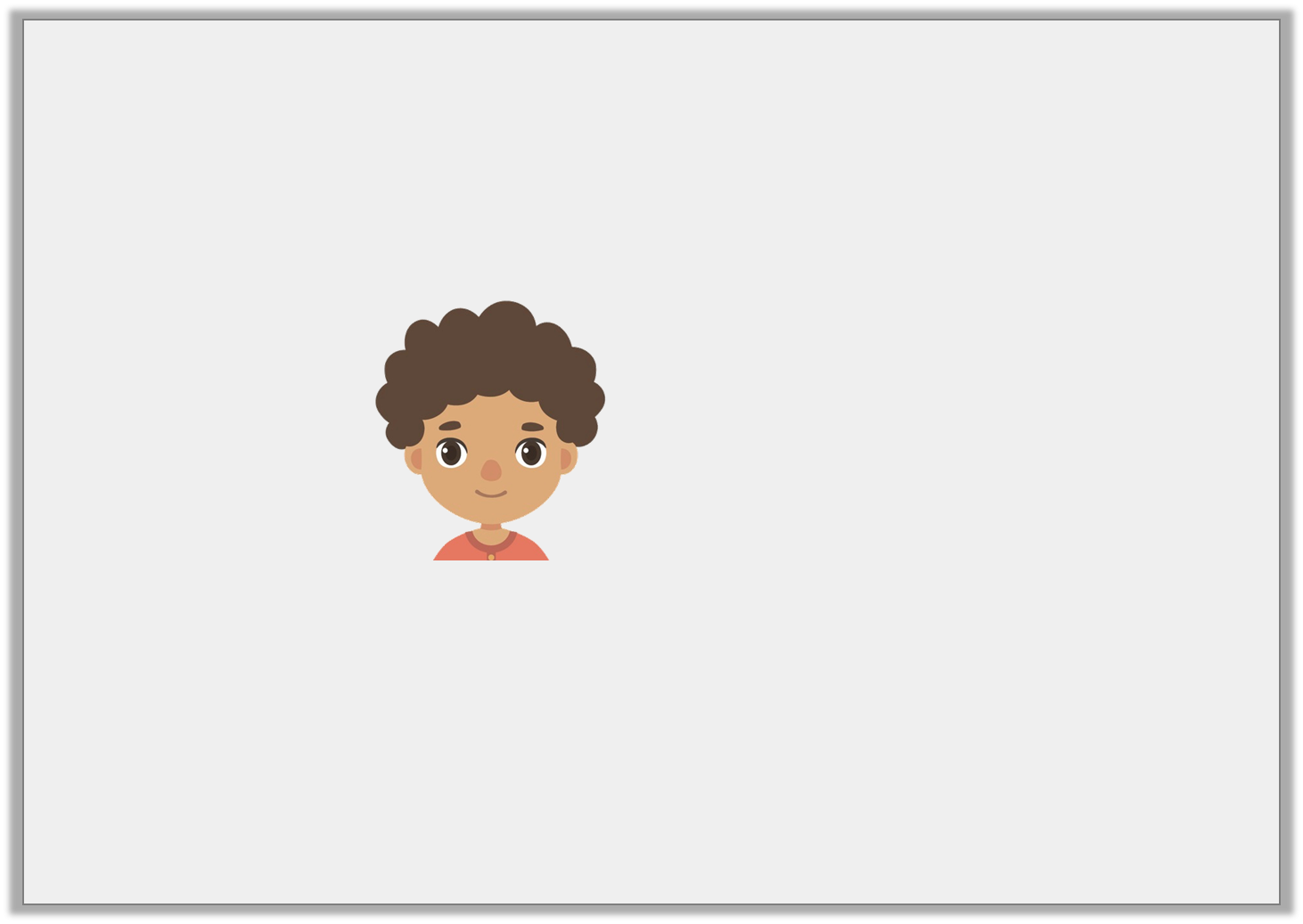 Reasoning 1

Fred needs 10 eggs.










Is he correct? Explain your answer.

Fred is not correct because 1 + 8 = 9
I have 1 egg. 
I need 8 more.
Y1
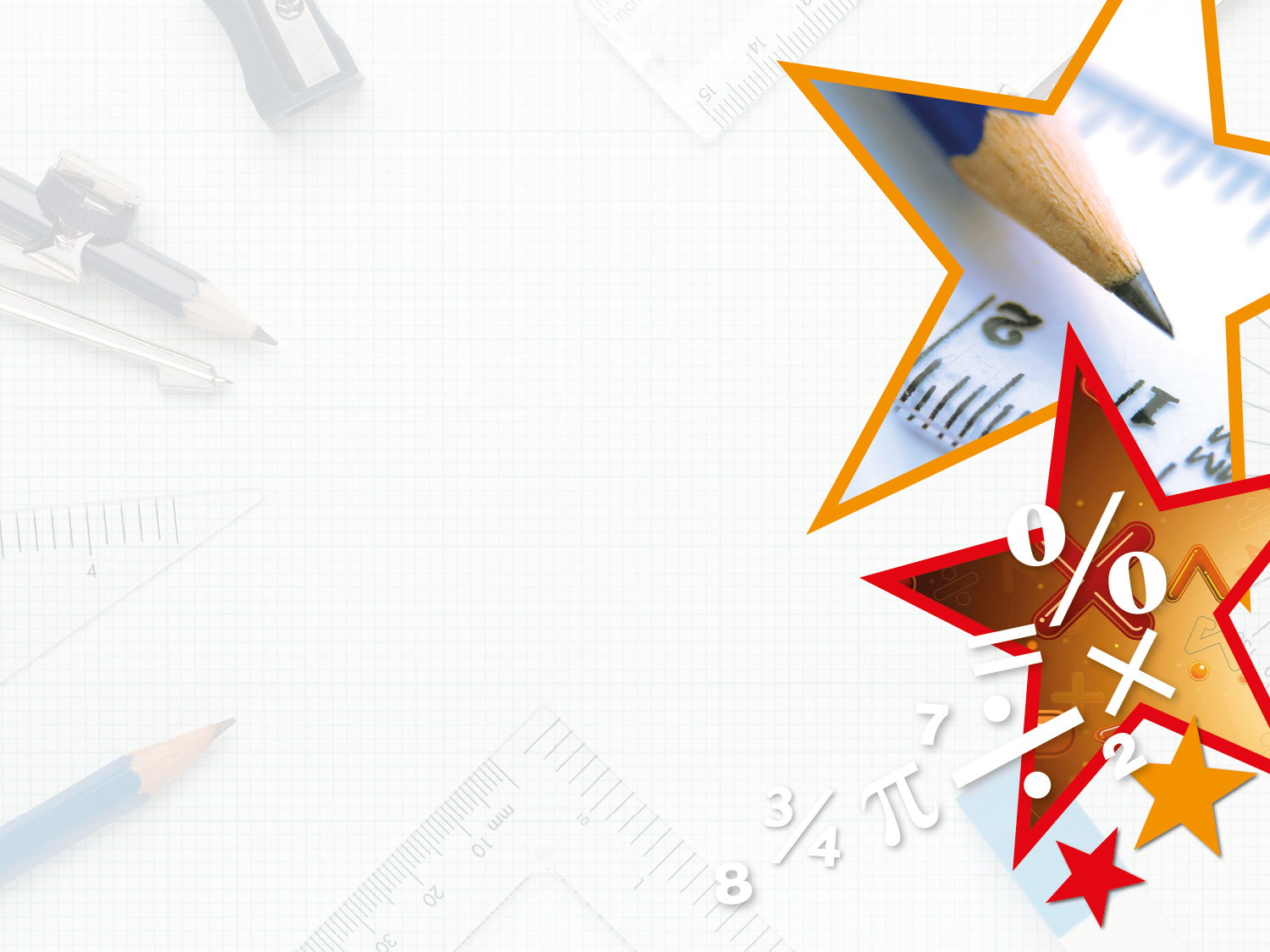 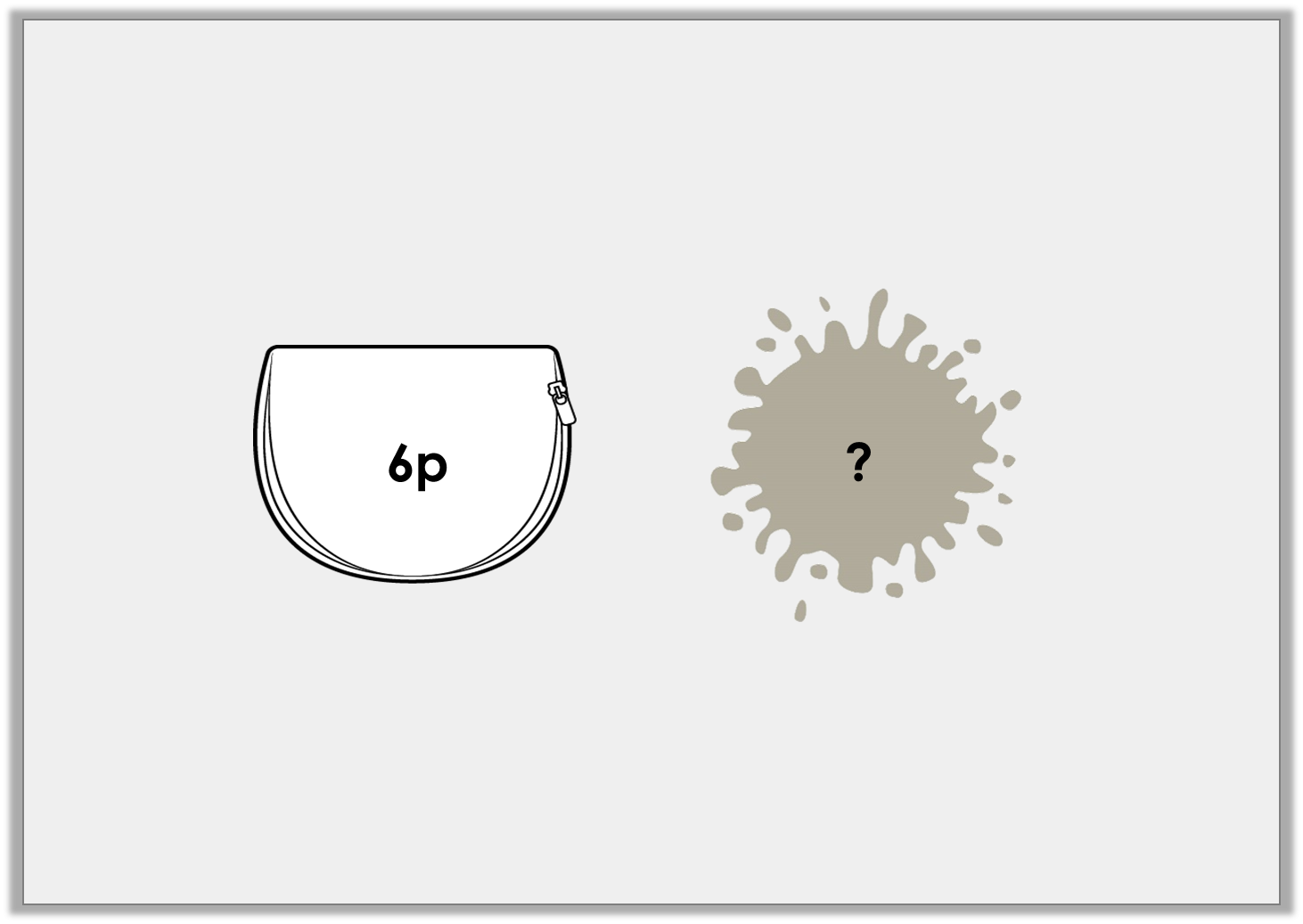 Problem Solving 2

Sam had 10p. He dropped some pennies in the mud. How many did he drop?
Y1
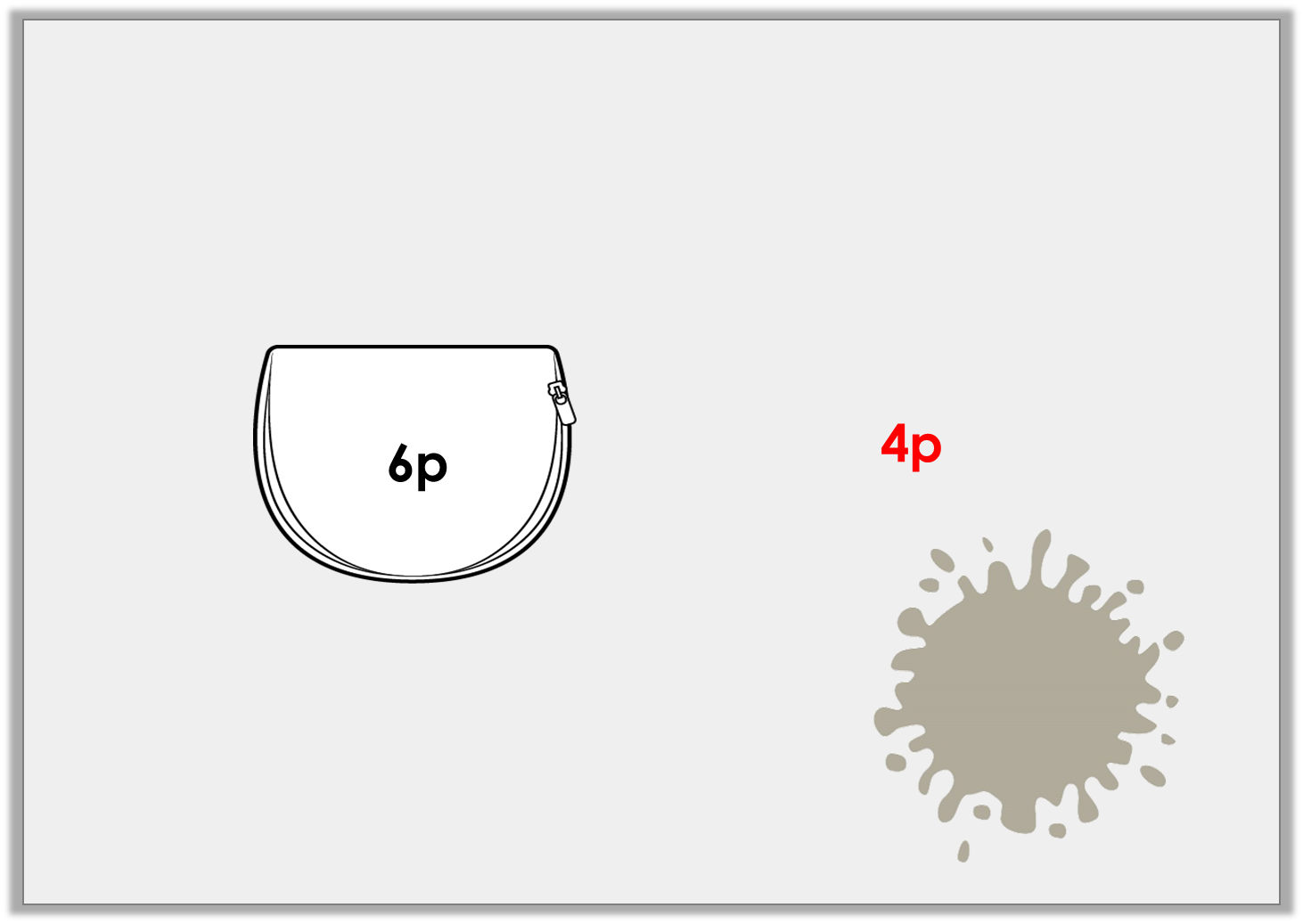 Problem Solving 2

Sam had 10p. He dropped some pennies in the mud. How many did he drop?
Y1